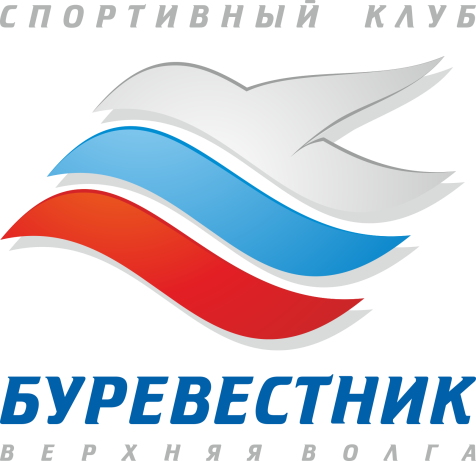 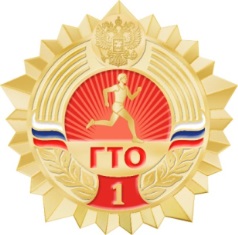 Региональные мероприятия, направленные на вовлечение учащихся общеобразовательных организаций в выполнение нормативов  Всероссийского комплекса ГТО                               Кирющенко Наталья Викторовна                                             начальник отдела ВФСК ГТО Ярославль, 2017
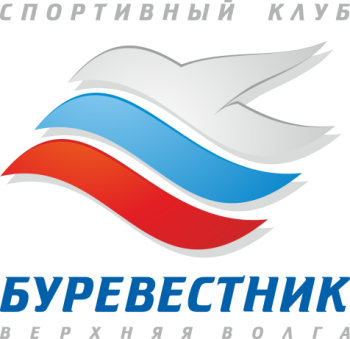 Нормативно-правовая база
Постановление Правительства ЯО от 16.12.2015  №1349П «О реализации в 2015-2017 годах межведомственного регионального проекта по организации тестирования и проведения мониторинга уровня физической подготовленности обучающихся образовательных организаций ЯО;

Порядок организации и функционирования мест тестирования по Всероссийскому физкультурно-спортивному комплексу  «Готов к труду и обороне» (ГТО) в образовательных организациях в Ярославской области, утвержденный ДФКСиМП ЯО;

Приказ Департамента здравоохранения и фармации Ярославской области от 25 февраля 2015г. № 241 «О медицинском обеспечении мероприятий по внедрению и реализации Всероссийского физкультурно-спортивного комплекса «Готов к труду и обороне» (ГТО) среди обучающихся в образовательных организациях Ярославской области»
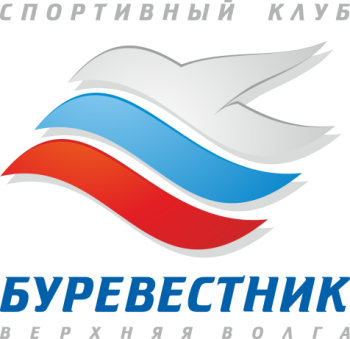 Основные задачи:
Популяризация ВФСК ГТО и здорового образа жизни среди детей и подростков;

Вовлечение обучающихся в социальную практику в сфере физической культуры и массового спорта; 

Формирование потребности в регулярных занятиях физической культурой и спортом.
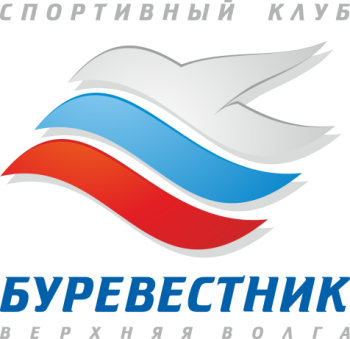 Региональный мероприятия:
Фестиваль по ВФСК ГТО 
для учащихся 2-10 классов Ярославской области
Региональный конкурс 
«На лучшую организацию Фестиваля ВФСК ГТО» 
для учащихся 2-10 классов ЯО
Региональный этап 
Летнего фестиваля 
ВФСК ГТО среди обучающихся образовательных организаций области
Участие команды Ярославской области во Всероссийском фестивале ГТО
(«АРТЕК»)
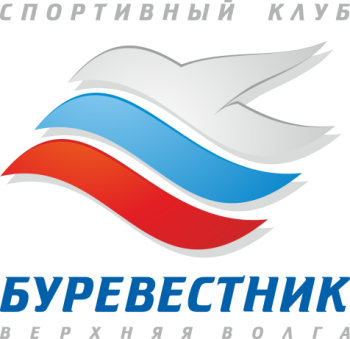 Организация и функционирование мест тестирования по ВФСК ГТО


В 2016 году создано 30 мест тестирования во всех МО Ярославской области ( 25 в ОО + 5 в ППО);
Проведено обучение 30 администраторов мест тестирования, в том числе по судейству комплекса ГТО ( 72 часа);
Проведено обучение судей мест тестирования в количестве 151 человека (с организацией судейского семинара по легкой атлетике).
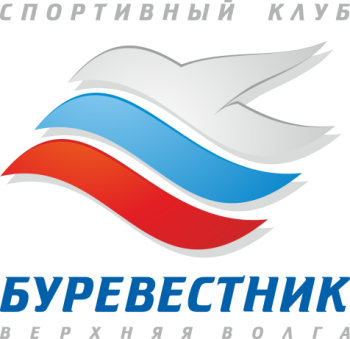 Тестирование выпускников образовательных организации и ПОО
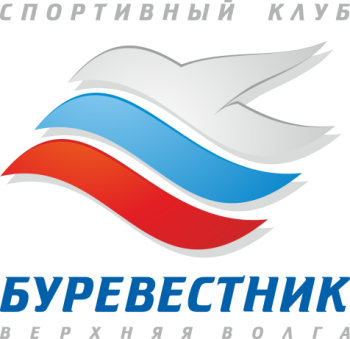 Мониторинг уровня физической подготовленности учащихся 2-10 классов
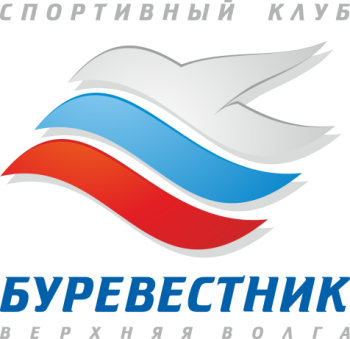 Проблемы:
Недостаток слаженного взаимодействия специалистов органов исполнительной власти и администраторов мест тестирования в МО;
Отсутствие во многих ОО организаторов по комплексу ГТО;
Отсутствие мотивации действующих организаторов по комплексу ГТО;
Недостаток информации об особенностях прохождения тестирования по комплексу ГТО у педагогов и обучающихся;
Низкий уровень физической подготовленности обучающихся по отдельным тестам комплекса ГТО.
Недостаточная материально-техническая база.
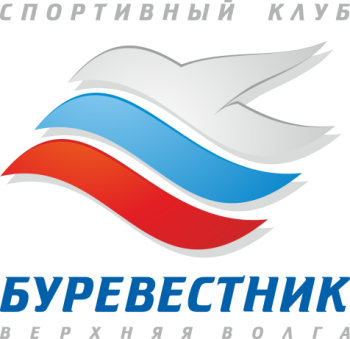 Предложения по направлениям работы в 2017-2018учебном году:
Разработка системы мотивации педагогов, отв. за комплекс ГТО в образовательных организациях;
Развитие компетентности участников внедрения ВФСК ГТО в соответствии с современными профессиональными требованиями;
Организация работы по подготовке обучающихся к выполнению нормативов комплекса ГТО через школьные физкультурно-спортивные клубы;
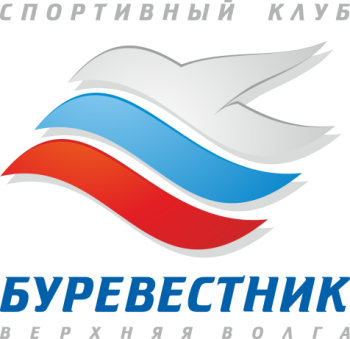 Спасибо за внимание!
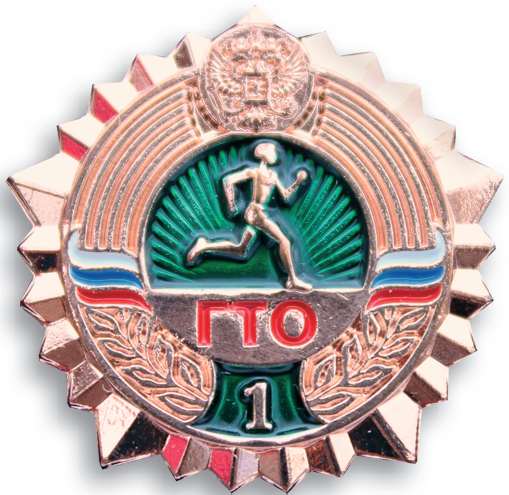 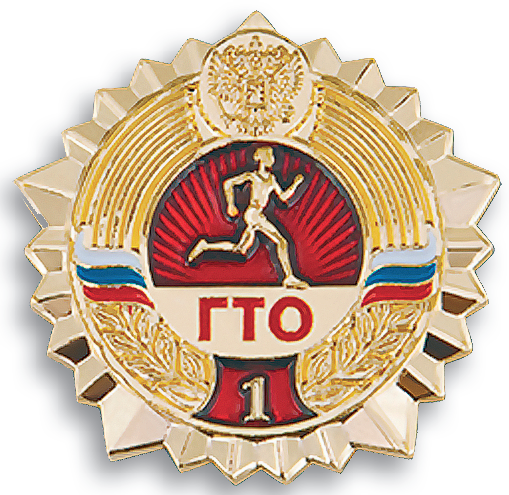 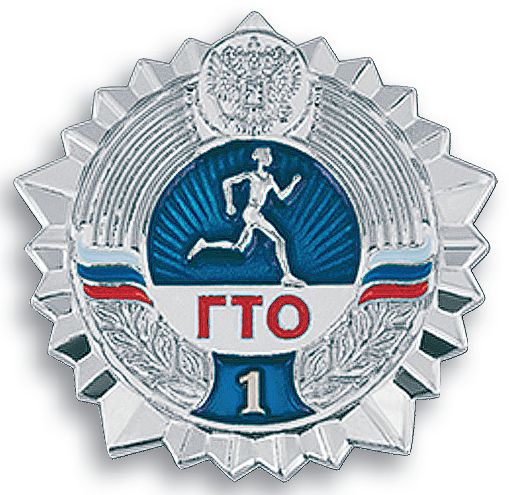